Государственное учреждение образования «Средняя школа № 26 г.Гродно»
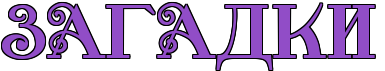 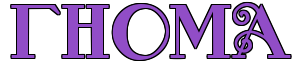 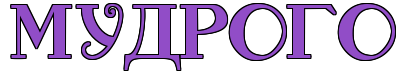 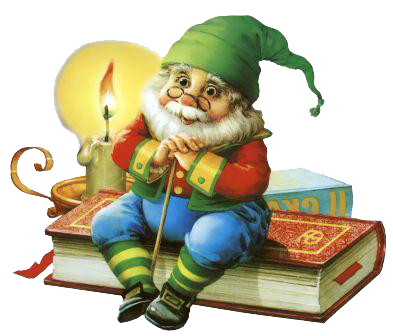 ДИДАКТИЧЕСКАЯ ИГРА
Обучение грамоте 
1 класс
Автор: Кулакова Наталья Ивановна,
учитель начальных классов
2016 год
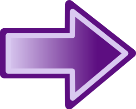 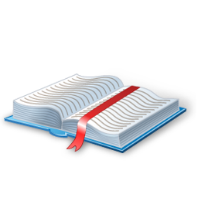 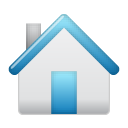 Дорогие ребята!
Приглашаю вас на урок занимательного чтения. Внимательно посмотрите на каждую картинку и назовите первый звук. На клавиатуре найдите букву, которая обозначат этот звук. Щёлкните на эту букву. Если буква выбрана верно, то она появится на карточке, если нет, то она начнёт мигать. 
Желаю вам удачи!
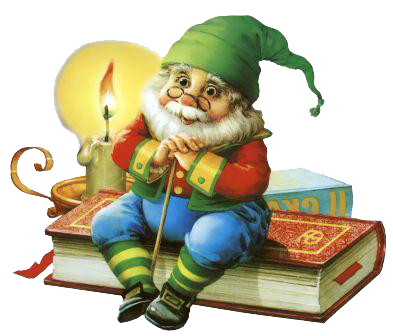 СЛОВА ИЗ 3 БУКВ
СЛОВА ИЗ 4 БУКВ
СЛОВА ИЗ 5 БУКВ
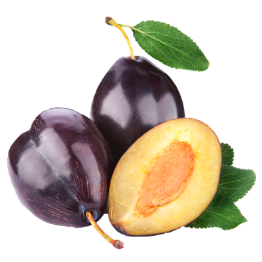 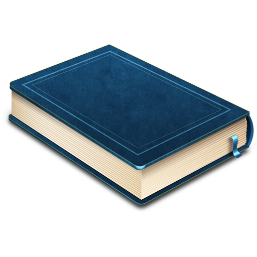 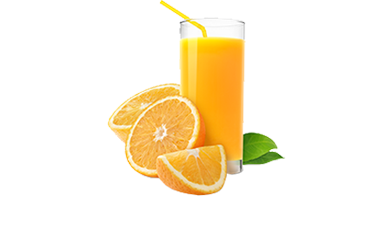 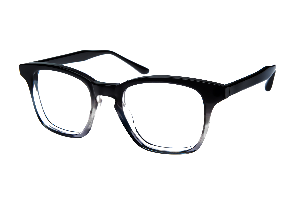 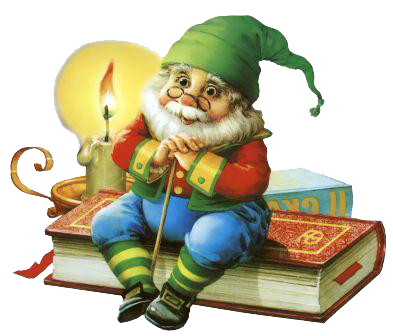 С
О
К
А
Б
В
Г
Д
Е
Ё
Ж
З
И
Й
К
Л
М
Н
О
П
Р
С
Т
У
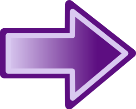 Ф
Х
Ц
Ч
Ш
Щ
Ъ
Ы
Ь
Э
Ю
Я
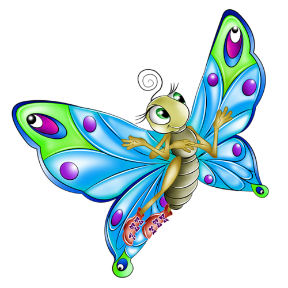 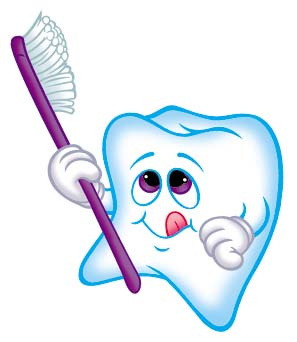 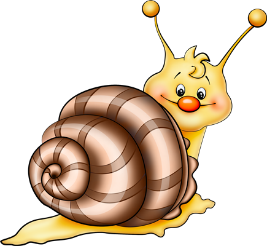 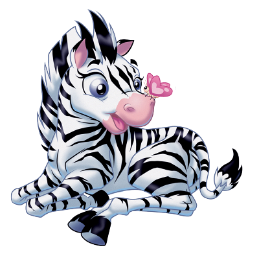 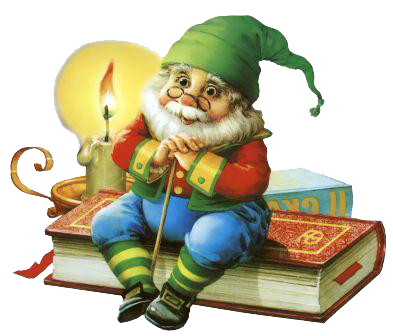 З
У
Б
А
Б
В
Г
Д
Е
Ё
Ж
З
И
Й
К
Л
М
Н
О
П
Р
С
Т
У
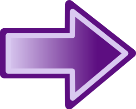 Ф
Х
Ц
Ч
Ш
Щ
Ъ
Ы
Ь
Э
Ю
Я
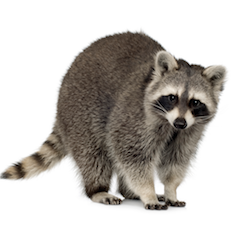 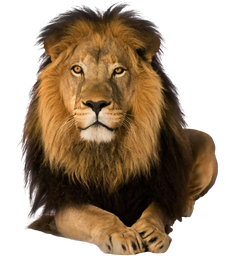 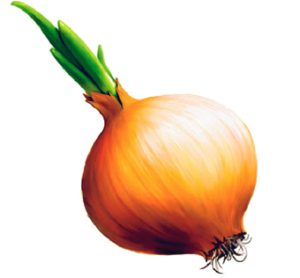 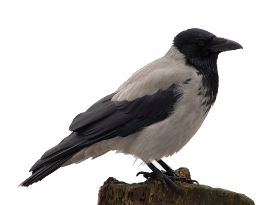 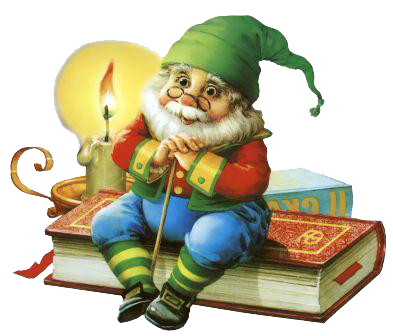 Л
Е
В
А
Б
В
Г
Д
Е
Ё
Ж
З
И
Й
К
Л
М
Н
О
П
Р
С
Т
У
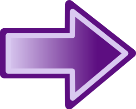 Ф
Х
Ц
Ч
Ш
Щ
Ъ
Ы
Ь
Э
Ю
Я
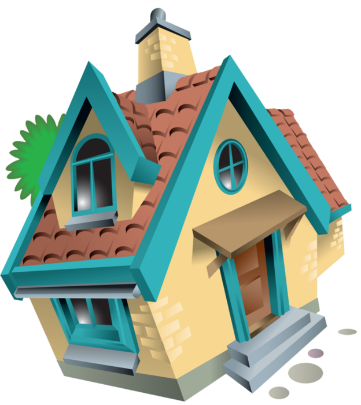 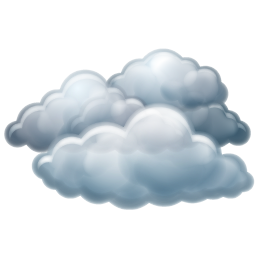 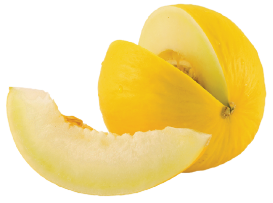 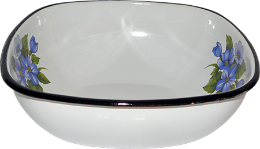 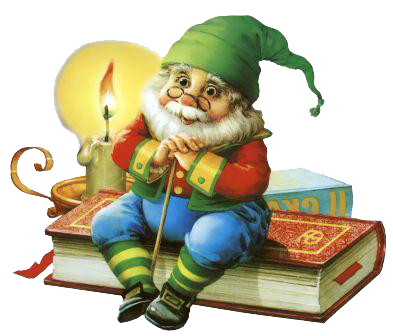 Д
О
М
А
Б
В
Г
Д
Е
Ё
Ж
З
И
Й
К
Л
М
Н
О
П
Р
С
Т
У
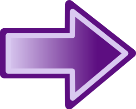 Ф
Х
Ц
Ч
Ш
Щ
Ъ
Ы
Ь
Э
Ю
Я
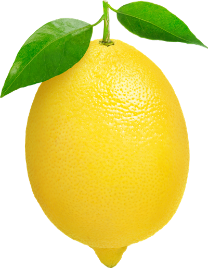 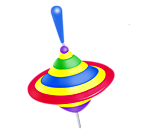 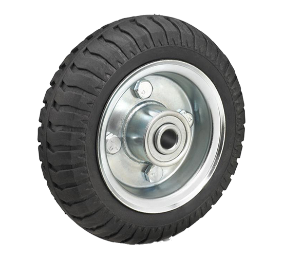 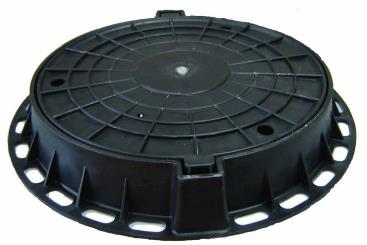 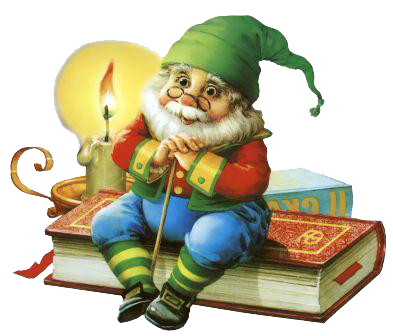 Л
Ю
К
А
Б
В
Г
Д
Е
Ё
Ж
З
И
Й
К
Л
М
Н
О
П
Р
С
Т
У
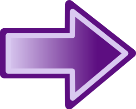 Ф
Х
Ц
Ч
Ш
Щ
Ъ
Ы
Ь
Э
Ю
Я
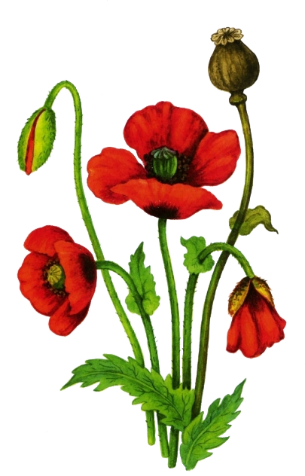 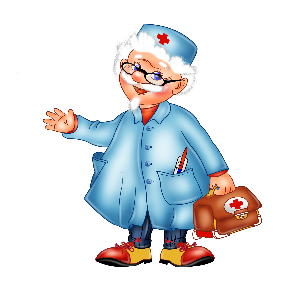 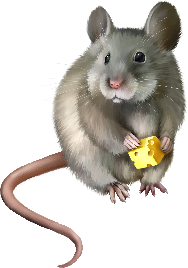 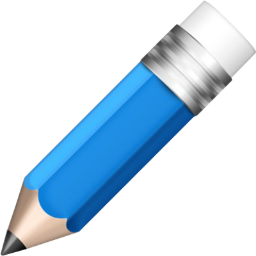 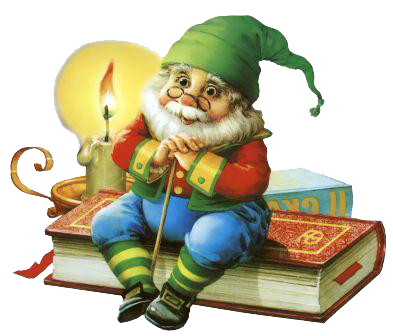 М
А
К
А
Б
В
Г
Д
Е
Ё
Ж
З
И
Й
К
Л
М
Н
О
П
Р
С
Т
У
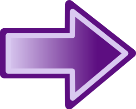 Ф
Х
Ц
Ч
Ш
Щ
Ъ
Ы
Ь
Э
Ю
Я
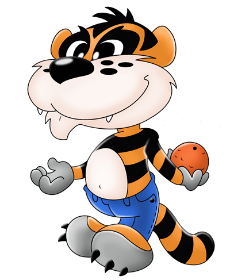 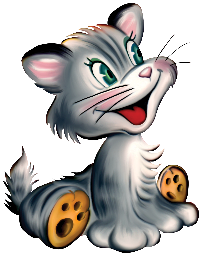 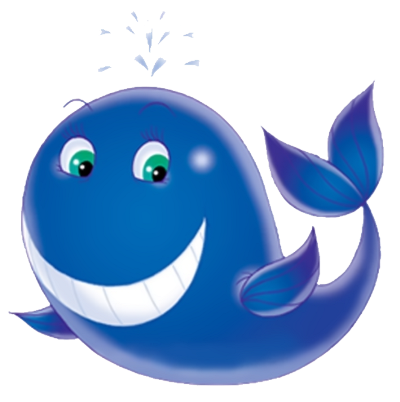 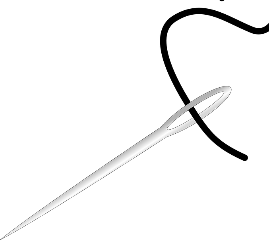 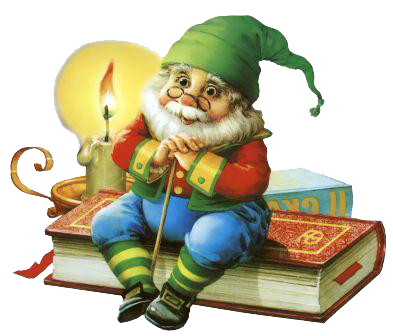 К
И
Т
А
Б
В
Г
Д
Е
Ё
Ж
З
И
Й
К
Л
М
Н
О
П
Р
С
Т
У
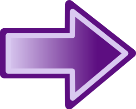 Ф
Х
Ц
Ч
Ш
Щ
Ъ
Ы
Ь
Э
Ю
Я
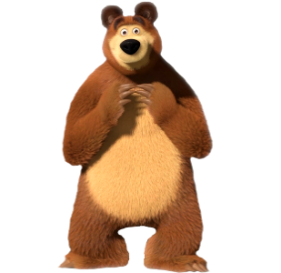 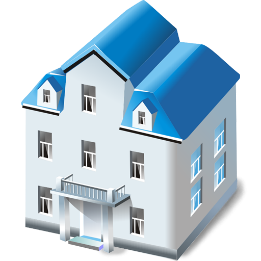 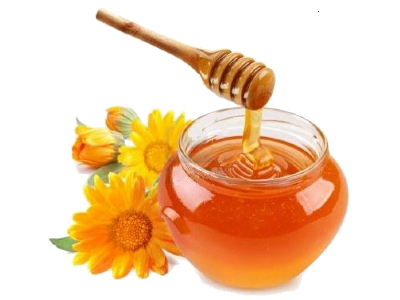 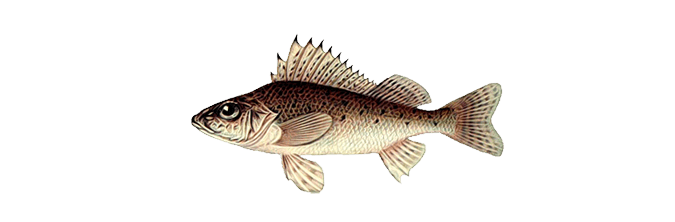 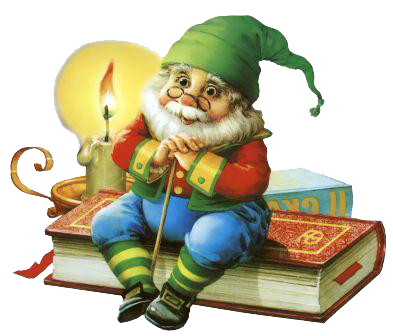 М
Ё
Д
А
Б
В
Г
Д
Е
Ё
Ж
З
И
Й
К
Л
М
Н
О
П
Р
С
Т
У
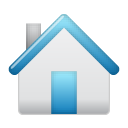 Ф
Х
Ц
Ч
Ш
Щ
Ъ
Ы
Ь
Э
Ю
Я
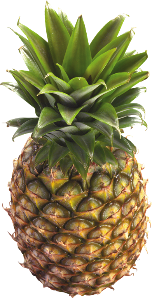 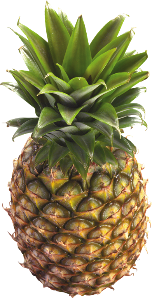 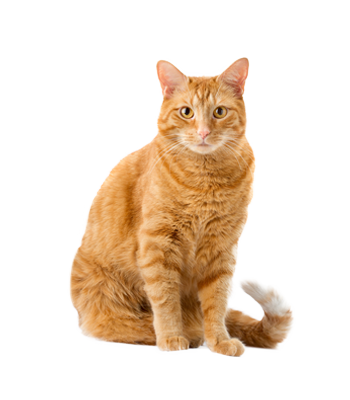 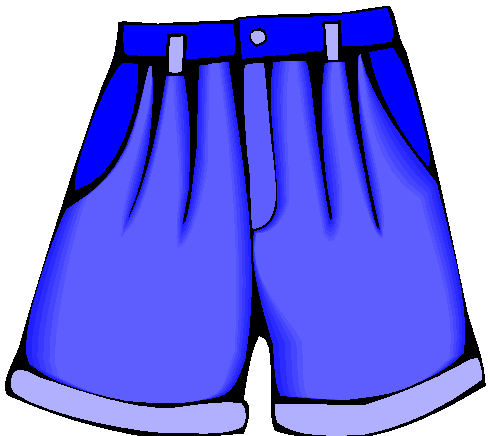 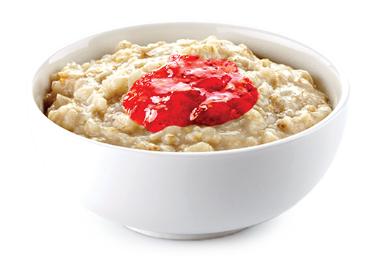 К
Ш
А
А
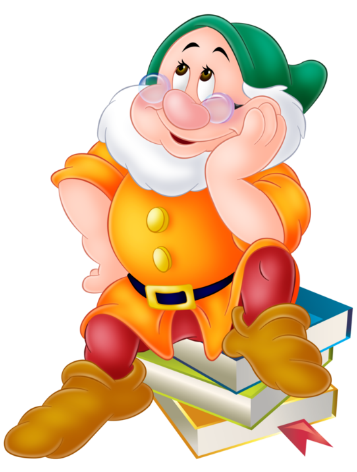 А
Б
В
Г
Д
Е
Ё
Ж
З
И
Й
К
Л
М
Н
О
П
Р
С
Т
У
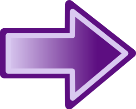 Ф
Х
Ц
Ч
Ш
Щ
Ъ
Ы
Ь
Э
Ю
Я
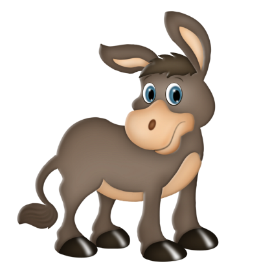 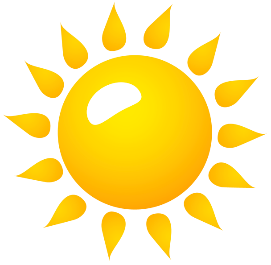 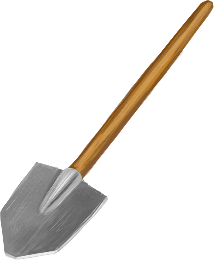 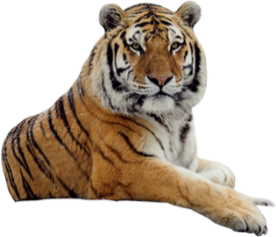 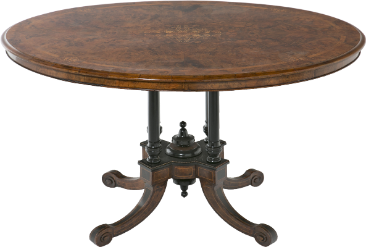 С
О
Л
Т
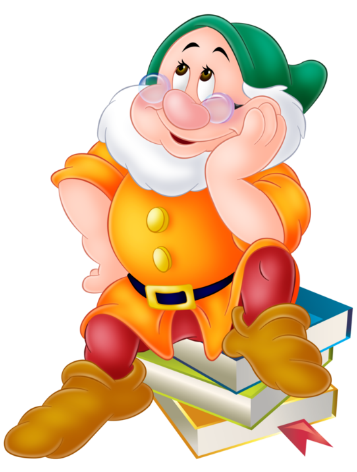 А
Б
В
Г
Д
Е
Ё
Ж
З
И
Й
К
Л
М
Н
О
П
Р
С
Т
У
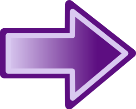 Ф
Х
Ц
Ч
Ш
Щ
Ъ
Ы
Ь
Э
Ю
Я
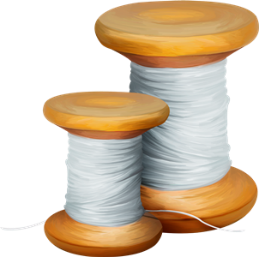 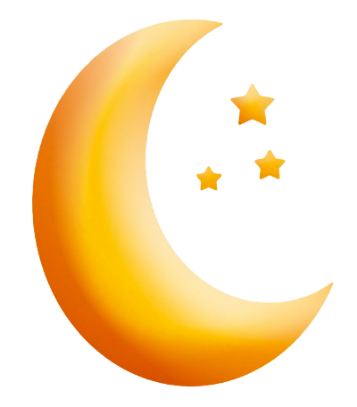 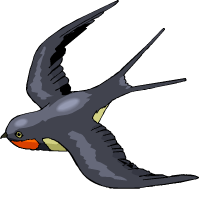 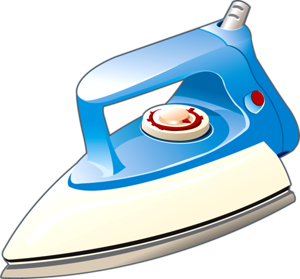 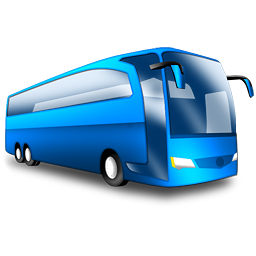 Л
Н
А
У
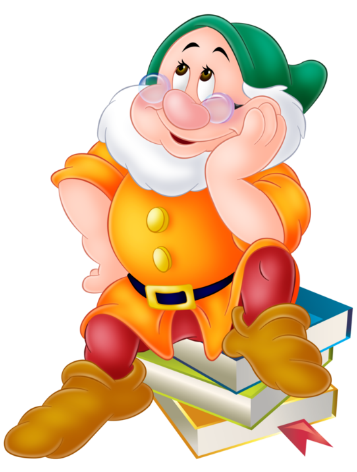 А
Б
В
Г
Д
Е
Ё
Ж
З
И
Й
К
Л
М
Н
О
П
Р
С
Т
У
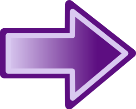 Ф
Х
Ц
Ч
Ш
Щ
Ъ
Ы
Ь
Э
Ю
Я
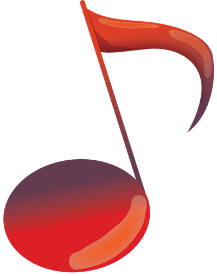 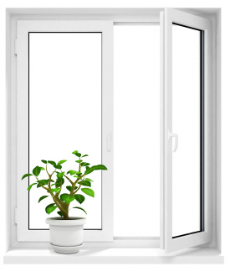 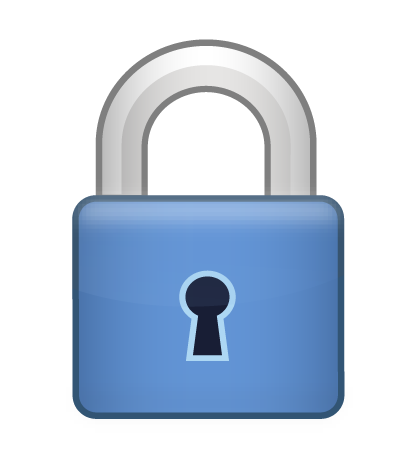 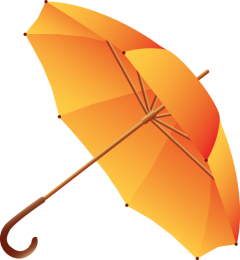 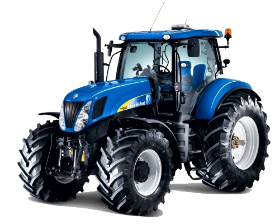 З
Н
Т
О
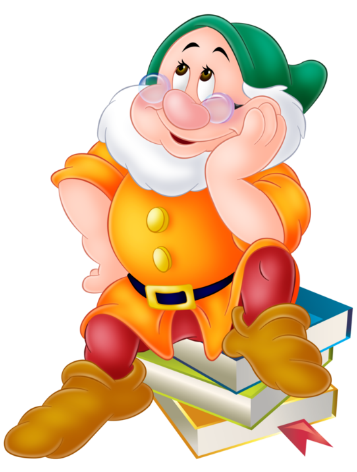 А
Б
В
Г
Д
Е
Ё
Ж
З
И
Й
К
Л
М
Н
О
П
Р
С
Т
У
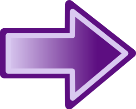 Ф
Х
Ц
Ч
Ш
Щ
Ъ
Ы
Ь
Э
Ю
Я
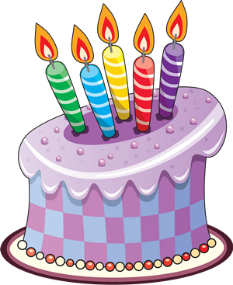 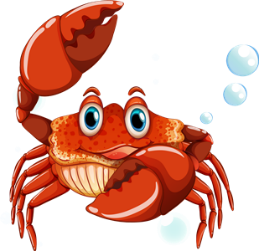 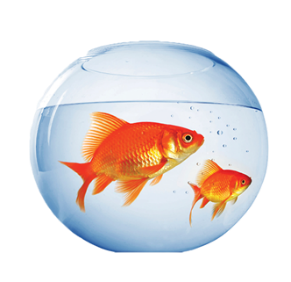 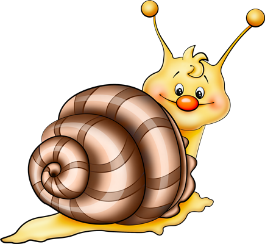 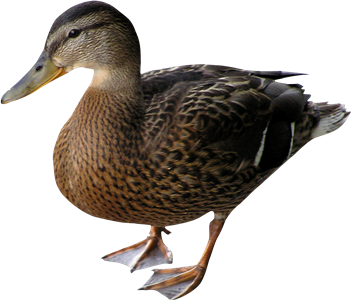 У
К
А
Т
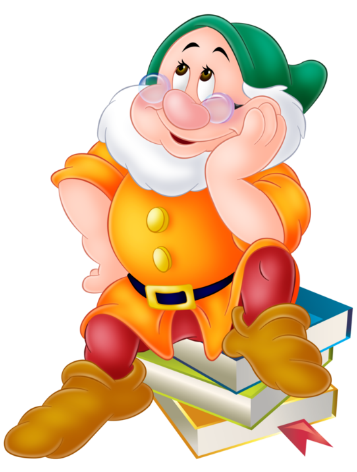 А
Б
В
Г
Д
Е
Ё
Ж
З
И
Й
К
Л
М
Н
О
П
Р
С
Т
У
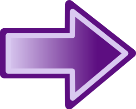 Ф
Х
Ц
Ч
Ш
Щ
Ъ
Ы
Ь
Э
Ю
Я
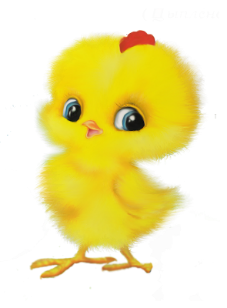 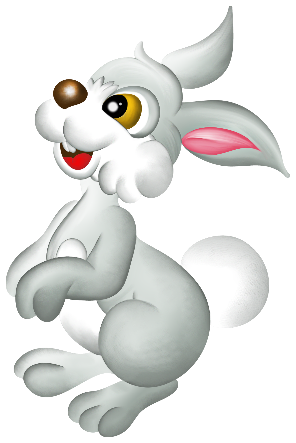 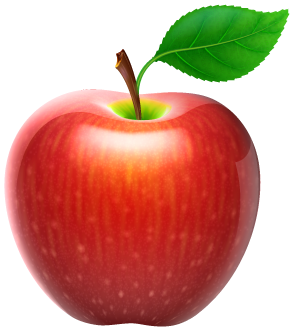 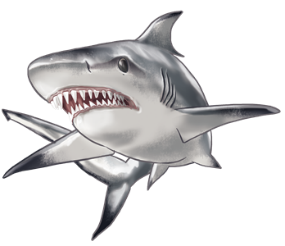 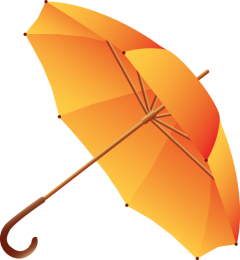 З
Я
Ц
А
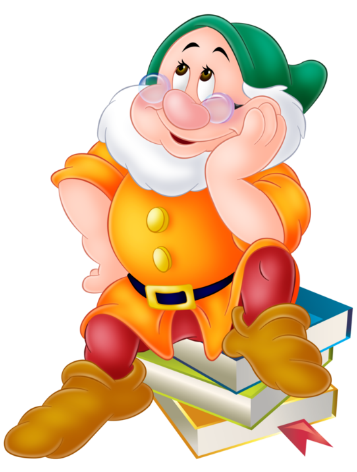 А
Б
В
Г
Д
Е
Ё
Ж
З
И
Й
К
Л
М
Н
О
П
Р
С
Т
У
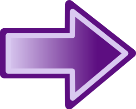 Ф
Х
Ц
Ч
Ш
Щ
Ъ
Ы
Ь
Э
Ю
Я
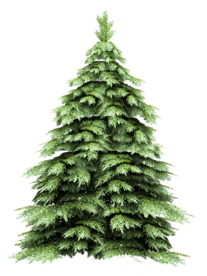 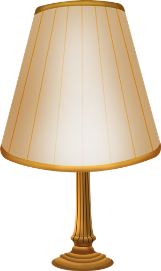 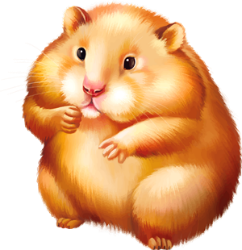 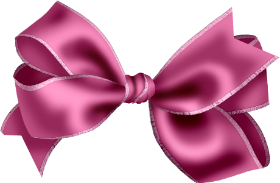 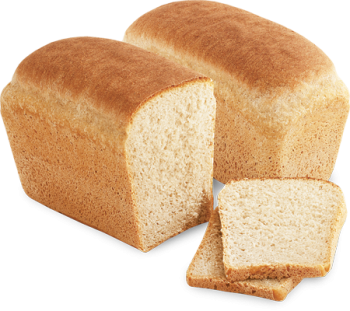 Х
Е
Б
Л
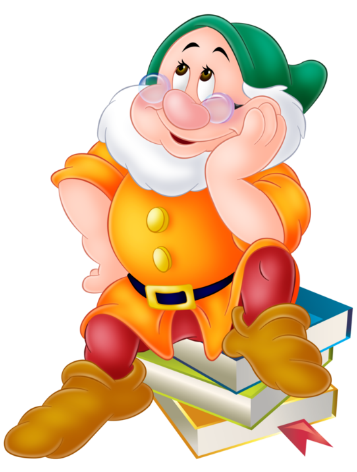 А
Б
В
Г
Д
Е
Ё
Ж
З
И
Й
К
Л
М
Н
О
П
Р
С
Т
У
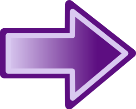 Ф
Х
Ц
Ч
Ш
Щ
Ъ
Ы
Ь
Э
Ю
Я
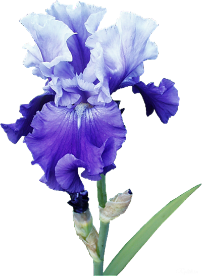 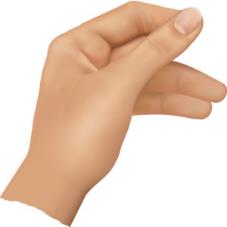 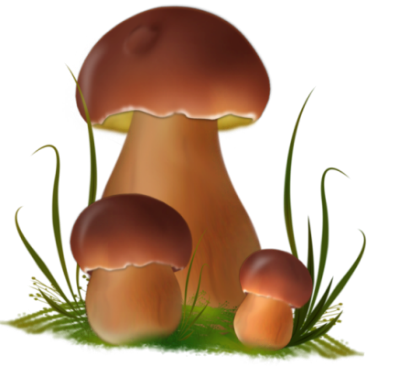 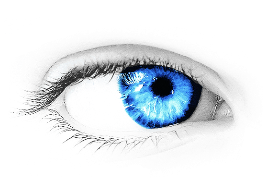 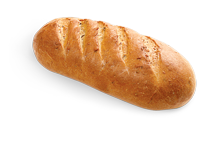 Г
И
Б
Р
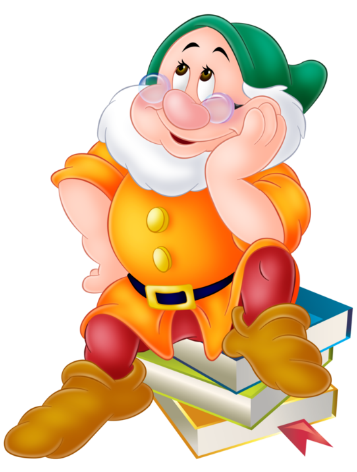 А
Б
В
Г
Д
Е
Ё
Ж
З
И
Й
К
Л
М
Н
О
П
Р
С
Т
У
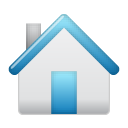 Ф
Х
Ц
Ч
Ш
Щ
Ъ
Ы
Ь
Э
Ю
Я
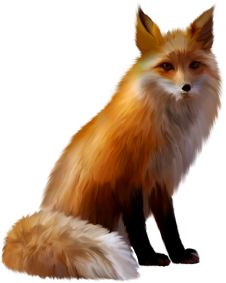 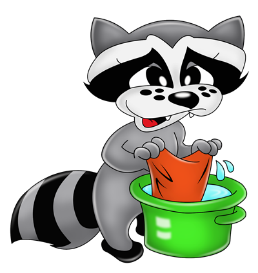 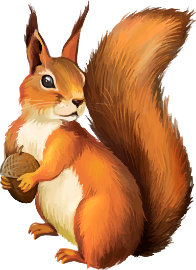 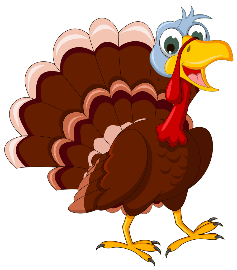 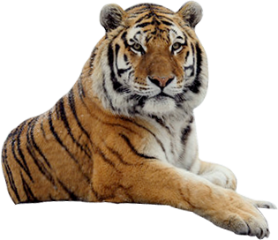 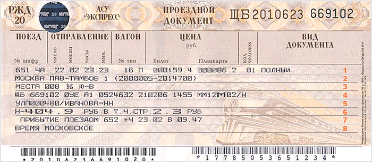 Б
Л
Е
Т
И
А
Б
В
Г
Д
Е
Ё
Ж
З
И
Й
К
Л
М
Н
О
П
Р
С
Т
У
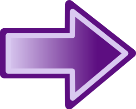 Ф
Х
Ц
Ч
Ш
Щ
Ъ
Ы
Ь
Э
Ю
Я
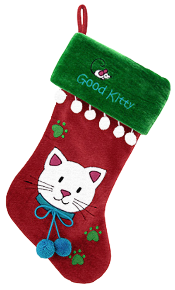 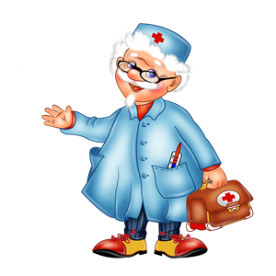 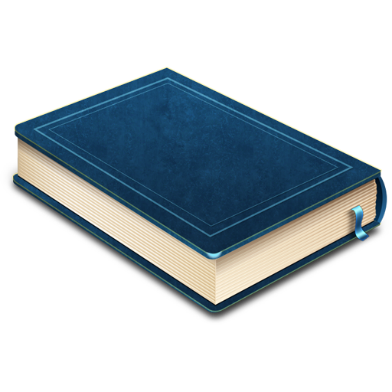 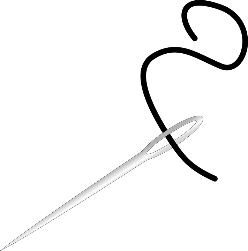 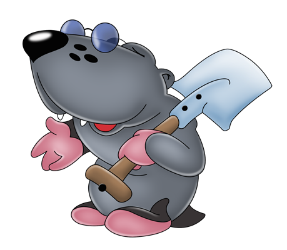 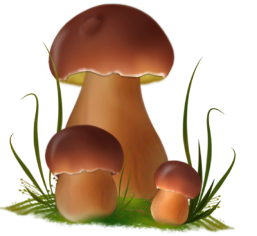 К
И
Г
А
Н
А
Б
В
Г
Д
Е
Ё
Ж
З
И
Й
К
Л
М
Н
О
П
Р
С
Т
У
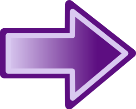 Ф
Х
Ц
Ч
Ш
Щ
Ъ
Ы
Ь
Э
Ю
Я
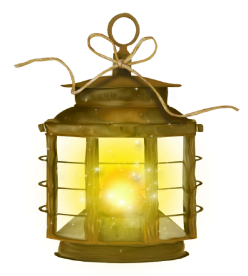 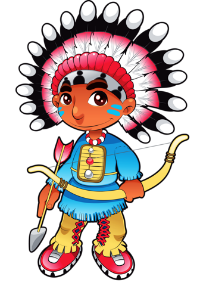 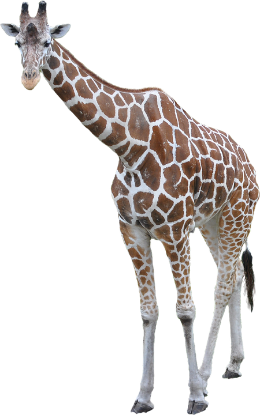 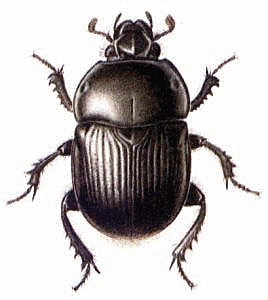 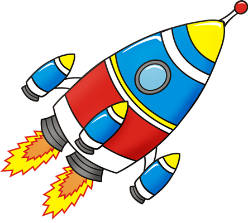 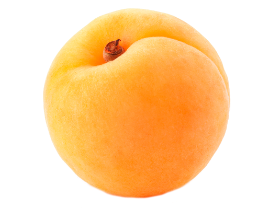 Ж
Р
А
Ф
И
А
Б
В
Г
Д
Е
Ё
Ж
З
И
Й
К
Л
М
Н
О
П
Р
С
Т
У
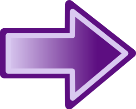 Ф
Х
Ц
Ч
Ш
Щ
Ъ
Ы
Ь
Э
Ю
Я
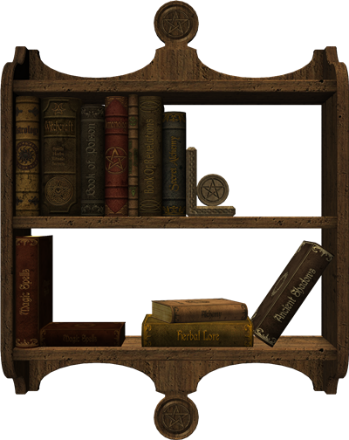 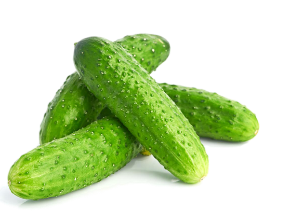 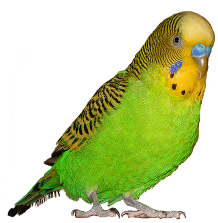 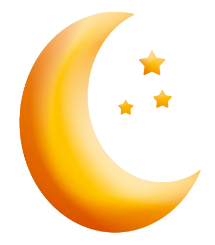 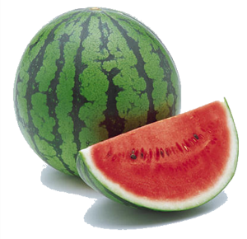 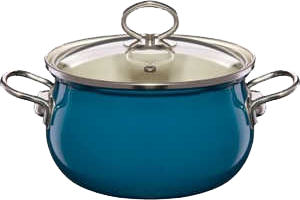 П
Л
К
А
О
А
Б
В
Г
Д
Е
Ё
Ж
З
И
Й
К
Л
М
Н
О
П
Р
С
Т
У
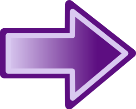 Ф
Х
Ц
Ч
Ш
Щ
Ъ
Ы
Ь
Э
Ю
Я
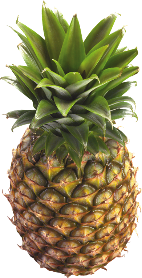 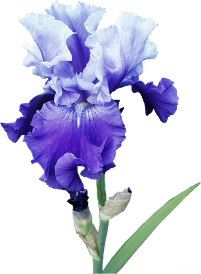 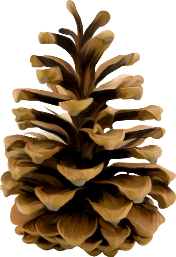 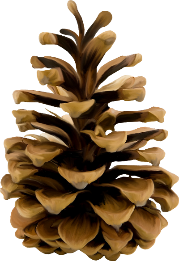 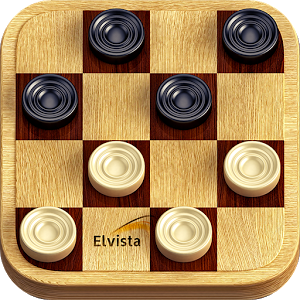 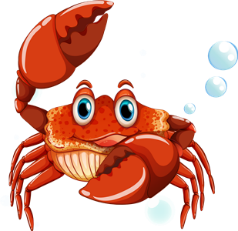 Ш
Ш
К
И
А
А
Б
В
Г
Д
Е
Ё
Ж
З
И
Й
К
Л
М
Н
О
П
Р
С
Т
У
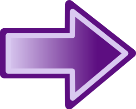 Ф
Х
Ц
Ч
Ш
Щ
Ъ
Ы
Ь
Э
Ю
Я
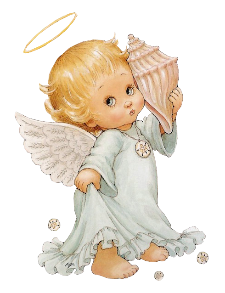 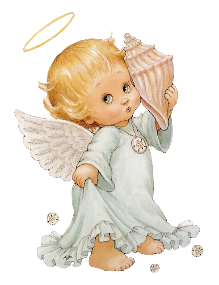 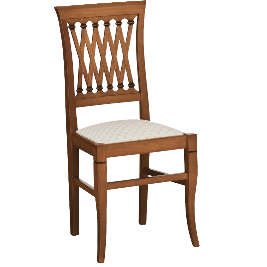 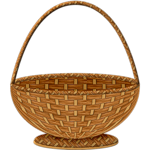 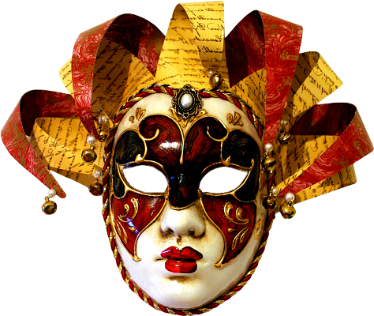 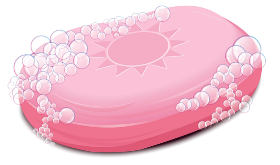 М
С
К
А
А
А
Б
В
Г
Д
Е
Ё
Ж
З
И
Й
К
Л
М
Н
О
П
Р
С
Т
У
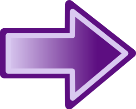 Ф
Х
Ц
Ч
Ш
Щ
Ъ
Ы
Ь
Э
Ю
Я
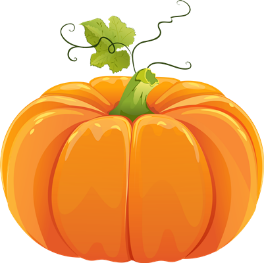 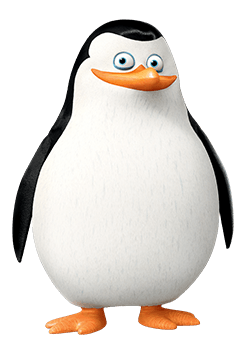 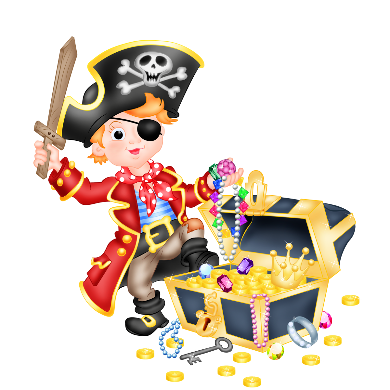 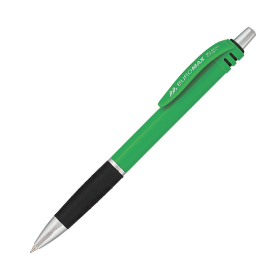 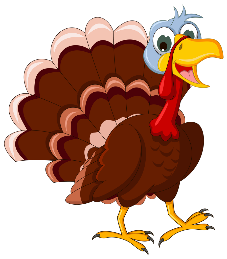 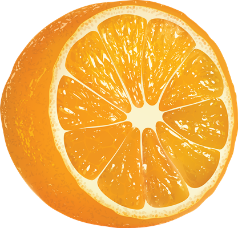 П
Р
А
Т
И
А
Б
В
Г
Д
Е
Ё
Ж
З
И
Й
К
Л
М
Н
О
П
Р
С
Т
У
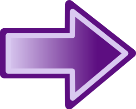 Ф
Х
Ц
Ч
Ш
Щ
Ъ
Ы
Ь
Э
Ю
Я
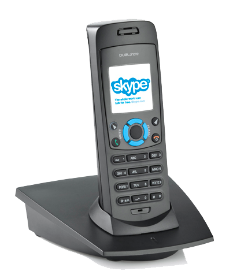 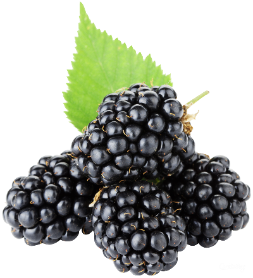 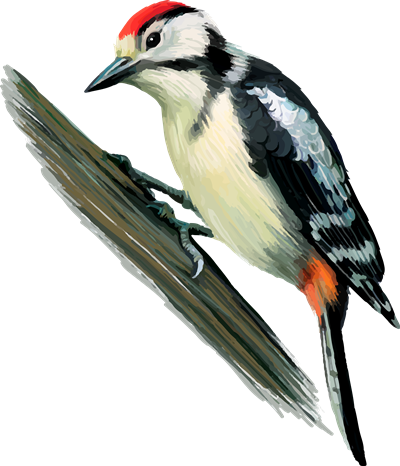 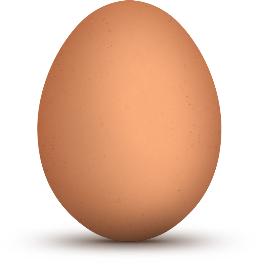 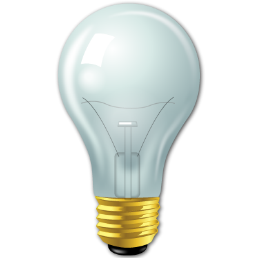 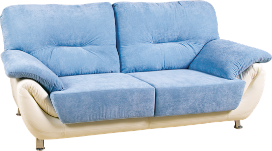 Д
Т
Е
Л
Я
А
Б
В
Г
Д
Е
Ё
Ж
З
И
Й
К
Л
М
Н
О
П
Р
С
Т
У
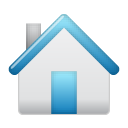 Ф
Х
Ц
Ч
Ш
Щ
Ъ
Ы
Ь
Э
Ю
Я
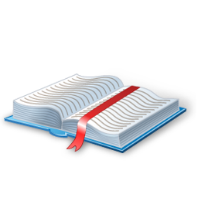 ГЕНЕРАТОР НАДПИСЕЙ
ЗЕБРА                           ЛУК                         ТРАКТОР                         РУКА                       ШИШКА                     
УЛИТКА                       ЕНОТ                      УТКА                               ИРИС                        МАСКА
БАБОЧКА                     ВОРОНА                ТОРТ                                БАТОН                     МЫЛО
ДОМ                              КАША                     КРАБ                                ГЛАЗ                        СТУЛ
ЗУБ                                КОТ                         АКВАРИУМ                    БИЛЕТ                     КОРЗИНА
ДОКТОР                       АНАНАС                 ХЛЕБ                               БЕЛКА                     АНГЕЛ
ДЫНЯ                           ШОРТЫ                   ХОМЯК                           ИНДЮК                   АПЕЛЬСИН
ОБЛАКО                       СТОЛ                       ЛАМПА                           ЛИСА                       ПИРАТ
МИСКА                        СОЛНЦЕ                  ЕЛЬ                                  НОСОК                    ПИНГВИН
ЛЮК                              ТИГР                        БАНТ                              ЖИРАФ                     РУЧКА
ЛИМОН                        ОСЛИК                     МЁД                                ЖУК                         ТЫКВА
ЮЛА                             ЛОПАТА                   МЕДВЕДЬ                      ИНДЕЕЦ                  ДЯТЕЛ
КОЛЕСО                       ЛУНА                        ЁРШ                                РАКЕТА                   ЯЙЦО
СЛИВА                         ЛАСТОЧКА              ДОМ                                АБРИКОС               ЕЖЕВИКА
ОЧКИ                            УТЮГ                       КИТ                                 ФОНАРЬ                  ТЕЛЕФОН
КНИГА                          НИТКИ                     ИГЛА                              ПОЛКА                     ЛАМПОЧКА
СОК                               АВТОБУС                ЗАЯЦ                              ПОПУГАЙ                 ДИВАН
МЫШКА                       ЗОНТ                        АКУЛА                           АРБУЗ                        ГНОМ 1
КАРАНДАШ                 ЗАМОК                    ЯБЛОКО                         КАСТРЮЛЯ              ГНОМ 2
МАК                               ОКНО                      ЦЫПЛЕНОК                  ОГУРЕЦ                    ДОМИК
ЛЕВ                                НОТА                       ГРИБ                               ШАШКИ
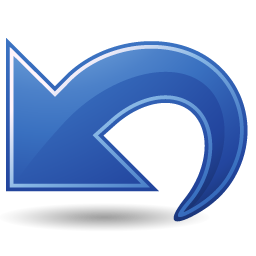